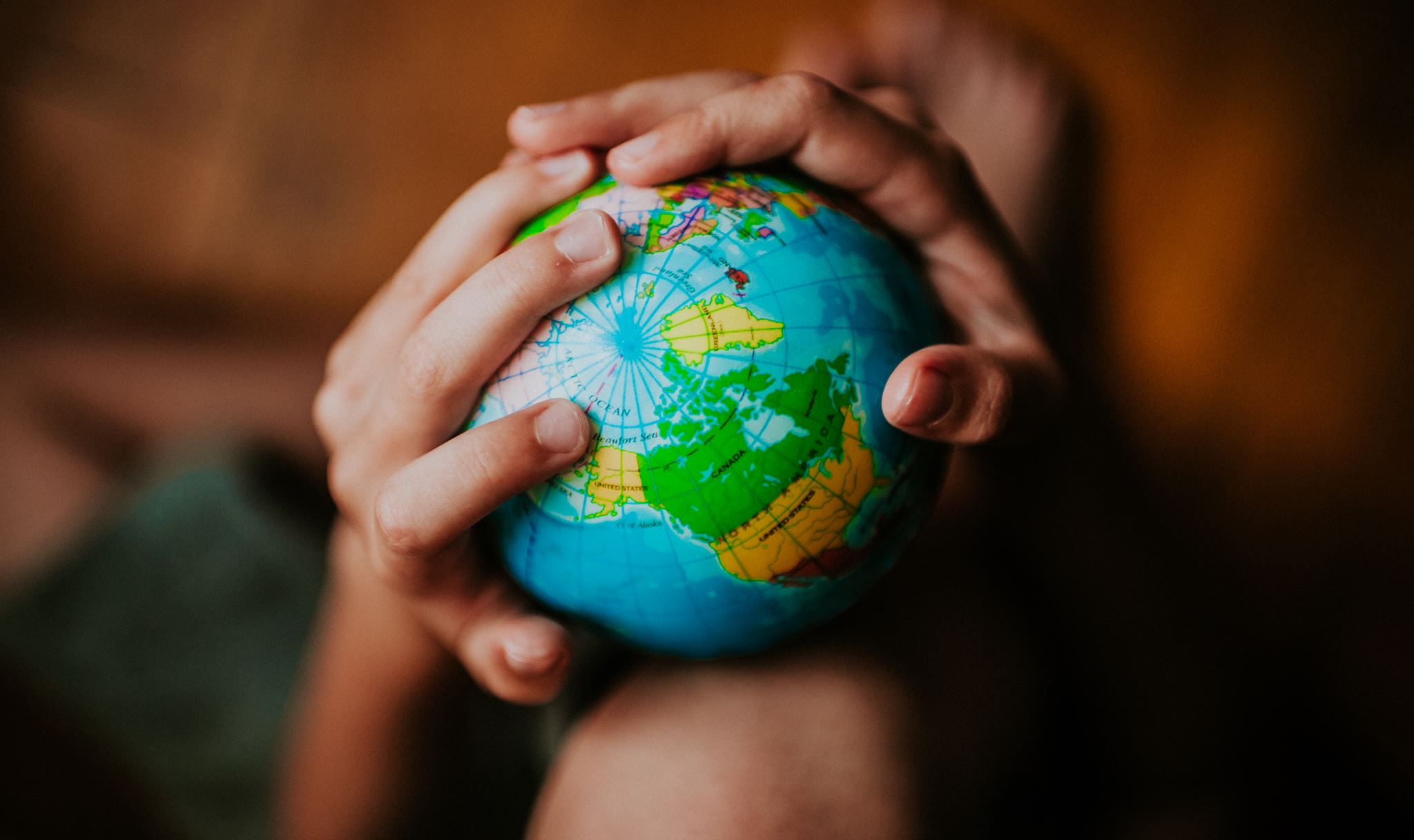 «Nordavind fra alle kanter» - krig, miljøkrise, energikrise, prisgalopp…
[Speaker Notes: Tusen takk for at jeg fikk komme hit i dag, det er kjempehyggelig :-D

Utrolig kjekt å være hjemme i Bergen for å snakke om hva som skjer i verden – i en tid hvor det skjer veldig veldig mye. 

Vi ga dette foredraget den litt optimistiske tittelen: 

“Nordavind fra alle kanter” – krig, miljøkrise, energikrise, prisgalopp…
Kan vi skimte lys I tunnellen?

Og jeg vet ikke helt om jeg vil komme frem til det lyset i slutten av tunnelen, men jeg skal hvertfall forsøke å gi dere Det Store Bildet i dag.]
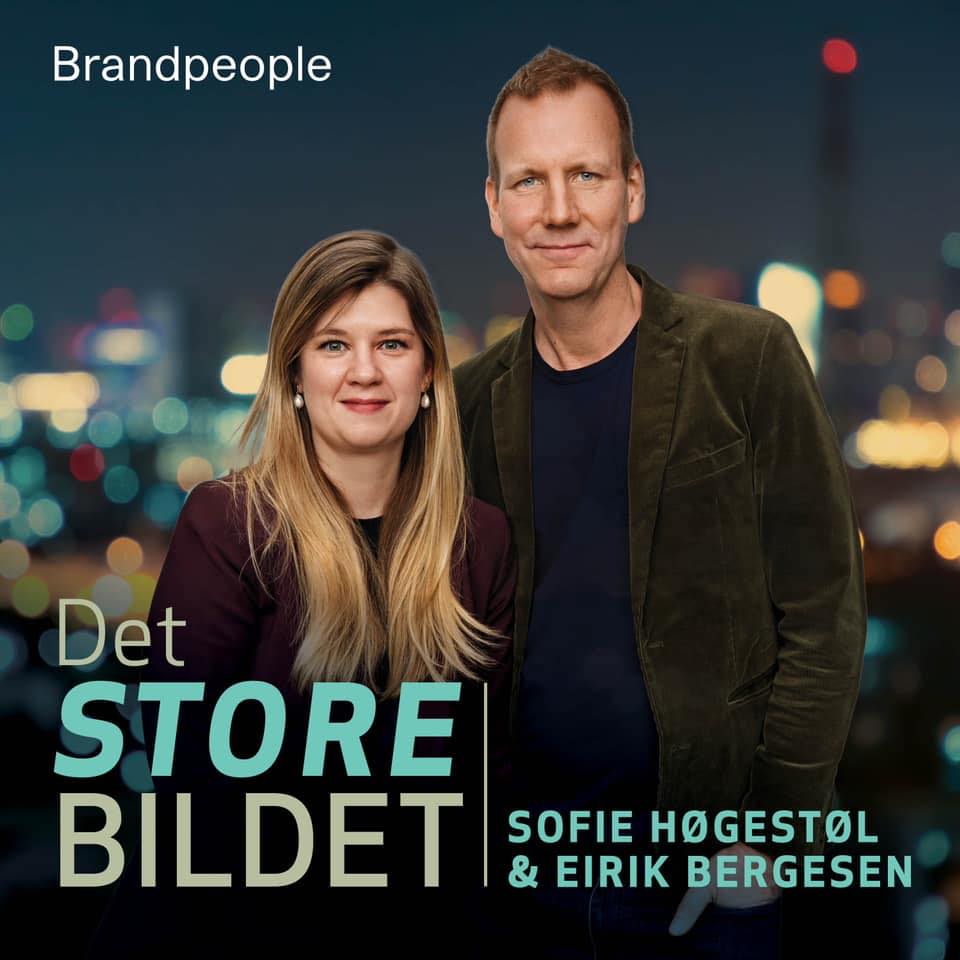 [Speaker Notes: Jeg heter Sofie Høgestøl 

Jeg er i utgangspunktet juss formidler og forsker – og det er en fantastisk jobb. Er med på å utdanne flotte jurister som dere tar i bruk. 

Det er liksom den ordentlige jobben min, men så har jeg også en Shady side gig som USA ekspert.

Som paradise hotel for forskere. 


Derfor har jeg også en podcast som heter det store bildet med Eirik Bergesen, som vi startet i fjor. Fordi det er mye som skjer i verden akkurat nå.

Og vi måtte bare snakke om det.]
Norge i en urolig tid
Kina
USA
Saudi Arabia
Russland
(Norge)
EU
India
[Speaker Notes: Og det er det jeg skal snakke om i dag – at vi lever i en tid med mye endring. 

Og jeg håper at jeg skal ta dette store bildet her, helt ned til et bilde som er relevant for dere i næringseiendom.]
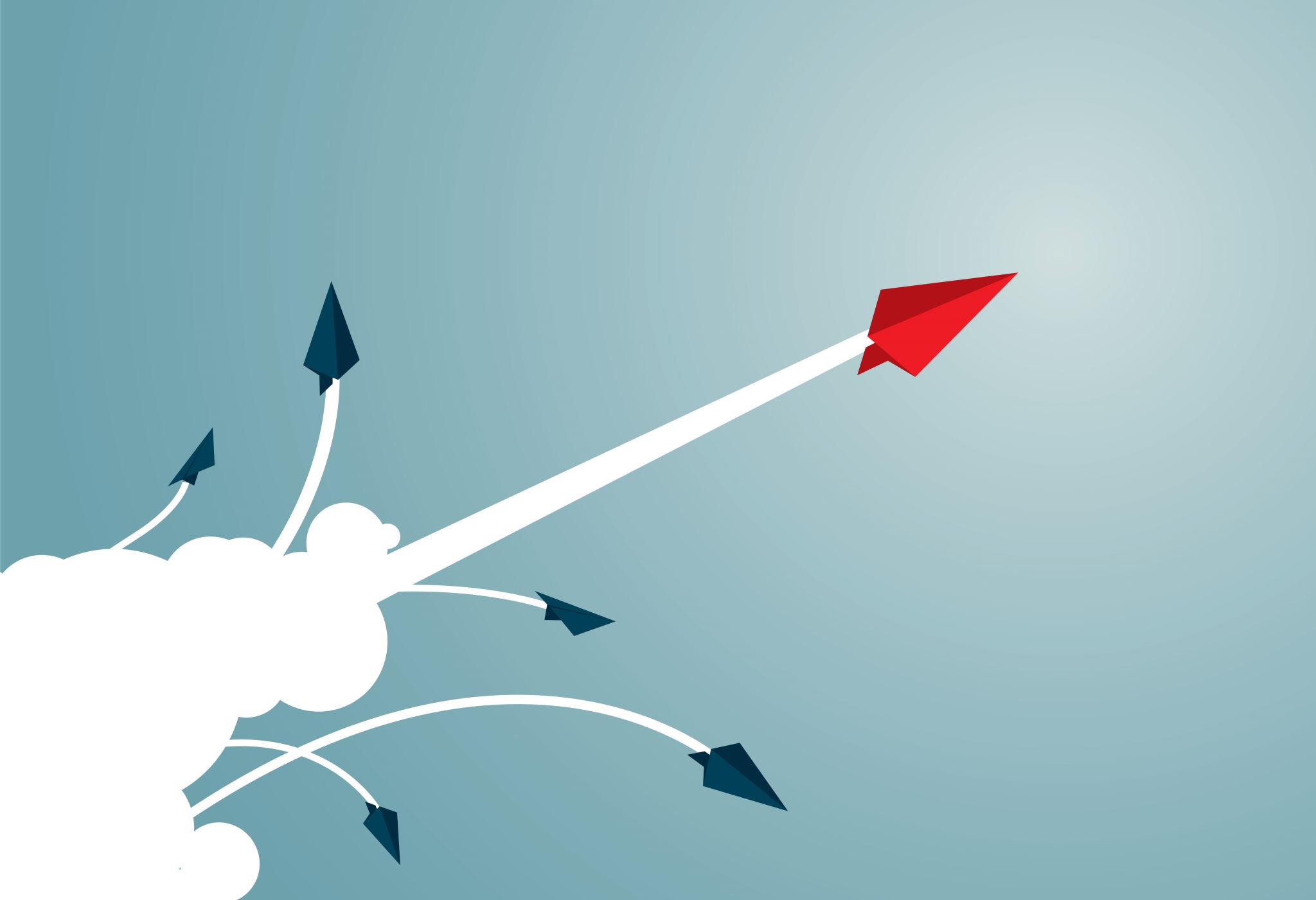 2020 = «Mulighetenes tiår»
[Speaker Notes: Eller FN snakket mye om «the decade of action»

Vi skulle nå ambisøse klimamål

Få lagt om samfunnet for eldrebølgen

Arbeidslivet]
Tenkte tiåret skulle handle om Dette:
[Speaker Notes: Mulighetens tiår?

Vi må gjøre mer med mindre, og løse de akutte krisene vi står i nå, samtidig som vi griper fatt i disse langsiktige]
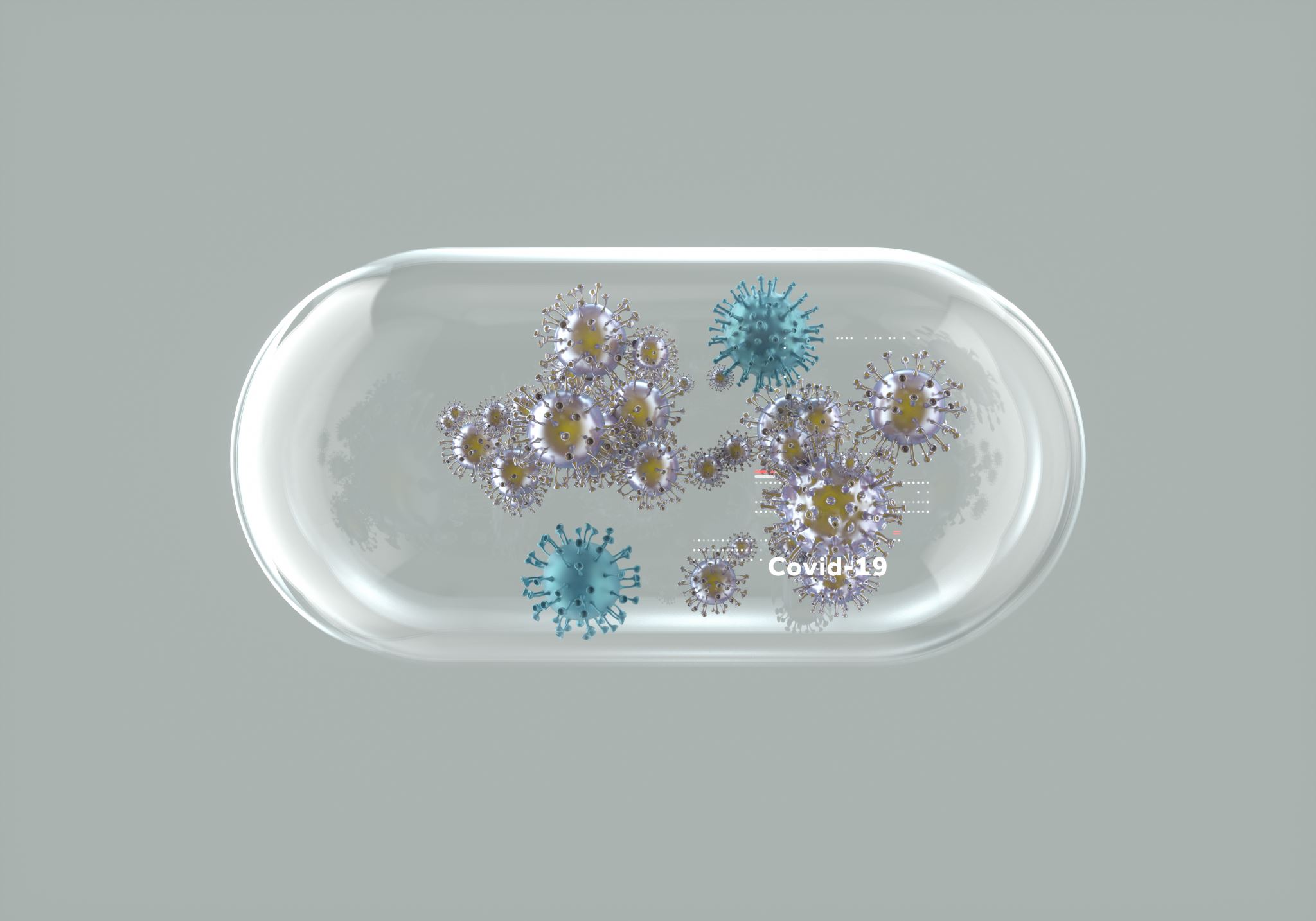 Pandemi
[Speaker Notes: I 2020 får vi pandemi]
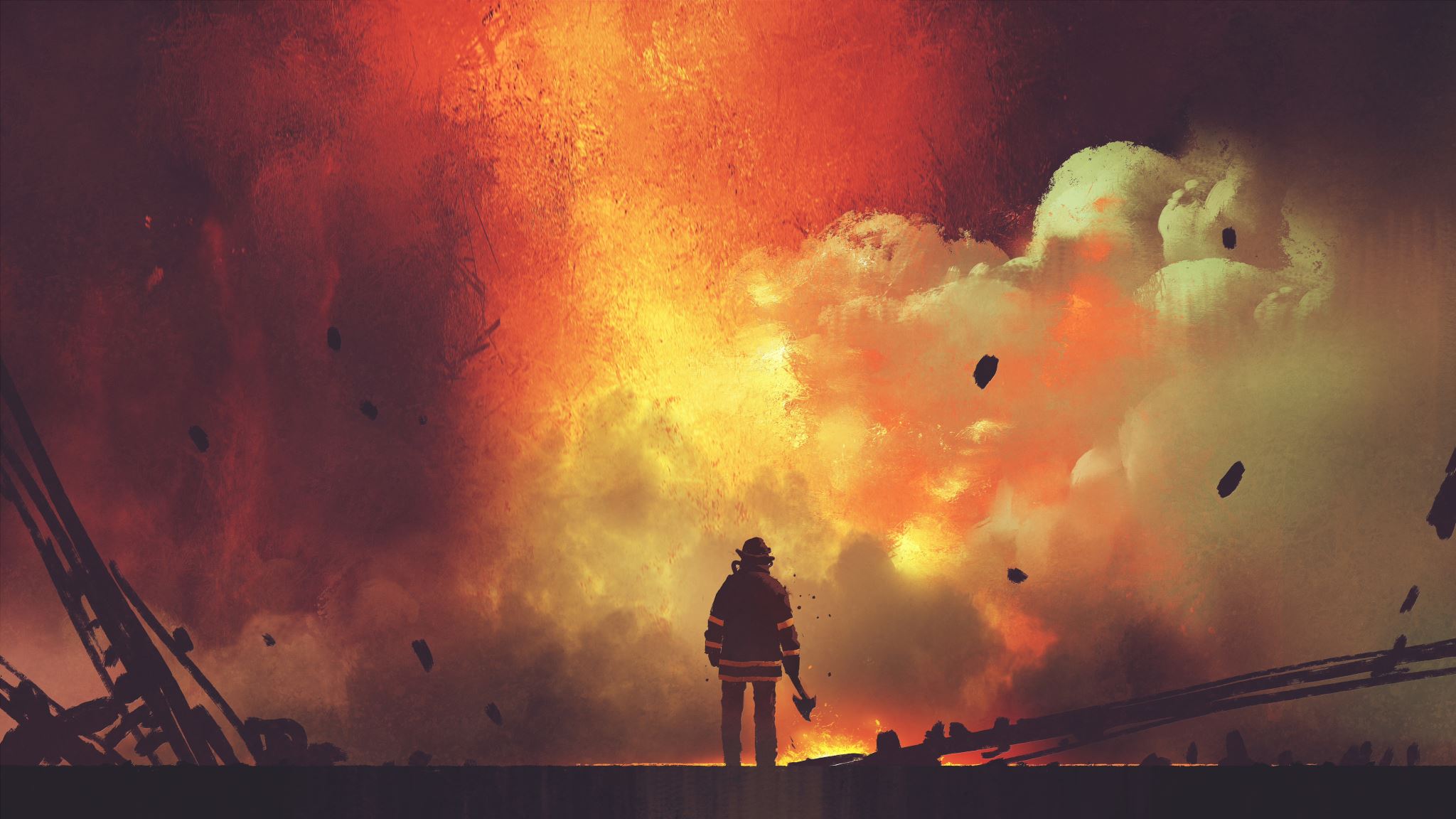 Krig I Europa
[Speaker Notes: I det vi i Norge går ut av pandemien -]
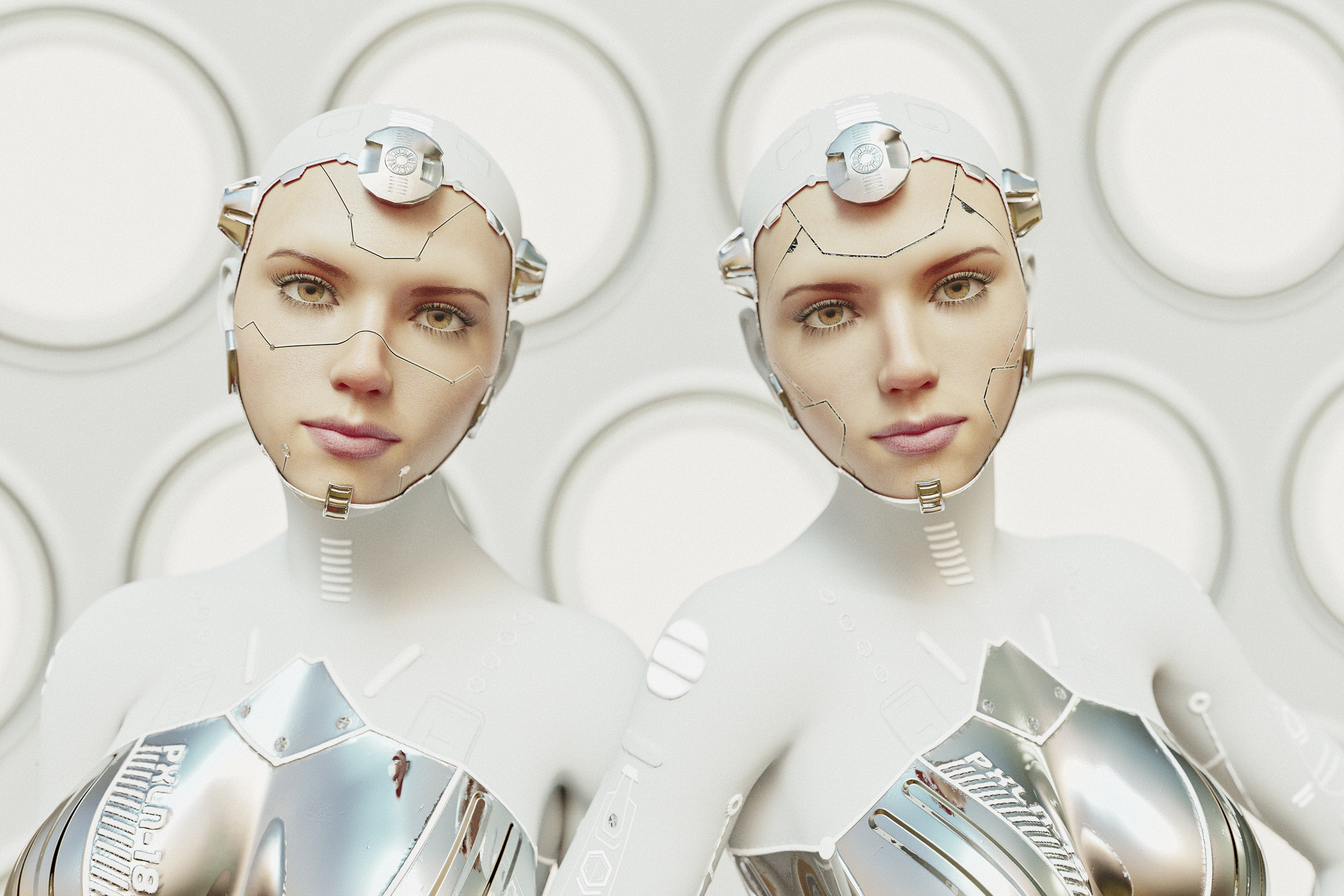 Kunstig intelligens
[Speaker Notes: Og i år, hvor jeg tenkte at vi egentlig ikke trengte så mye mer – har oss vanlige folk, virkelig fått øynene opp for at det er en stor teknologisk revolusjon på gang, i form av AI.

AI var litt morsomt – men nå kan de lage egne podcastepisoder og jeg føler meg truet. They are starting to do my jobb – AI USA ekspert. 

Noen spår at omveltningen til AI rett og slett representerer en ny industriell revolusjon som vi ikke har sett siden 1760.]
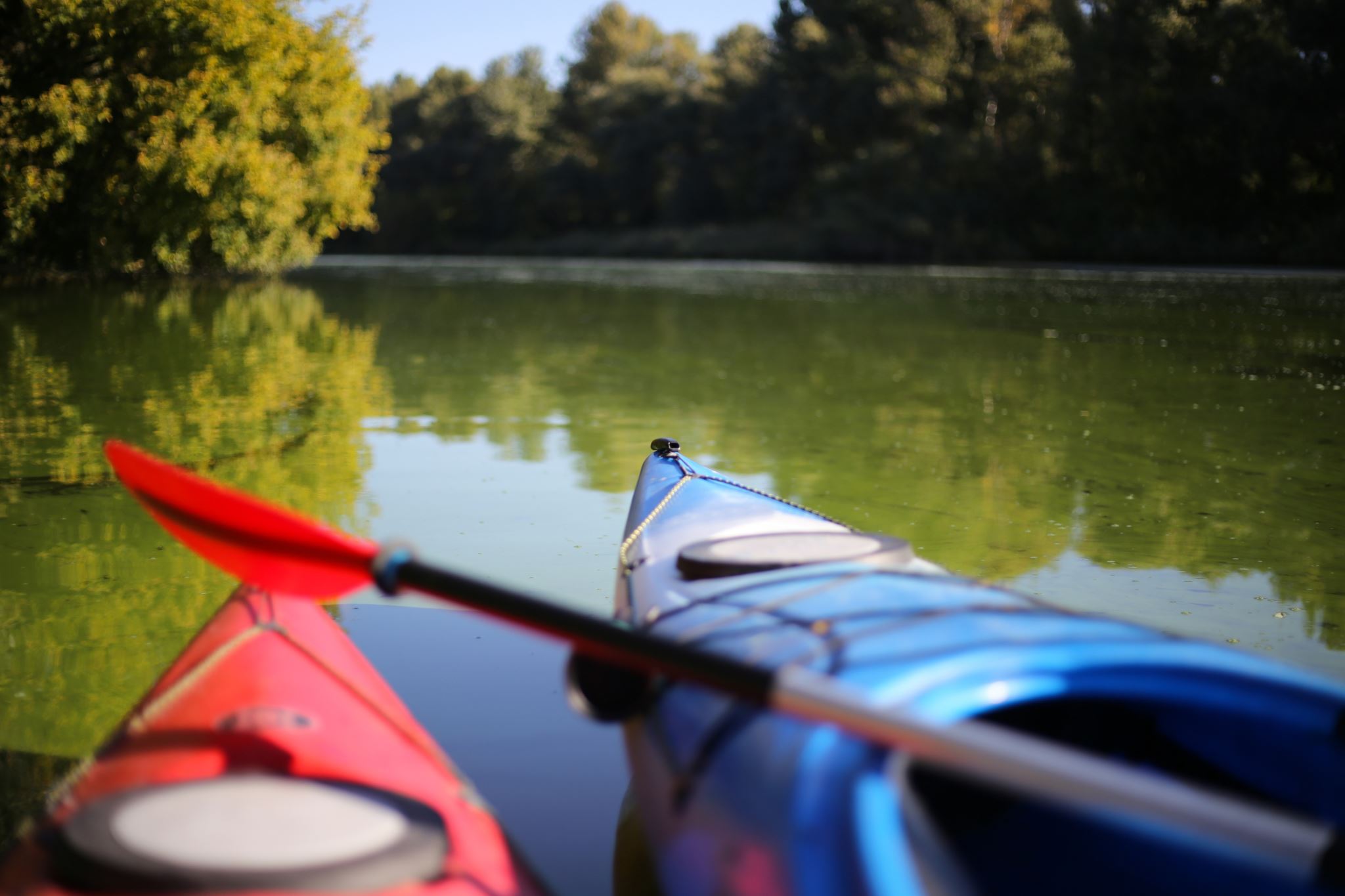 Vi er bare gjennom 1/3 av 2020 årene
[Speaker Notes: Litt uklart for meg om Lenin ville satt pris på å bli sitert på en konferanse om næringseiendom.

Men, det må han nesten leve med.]
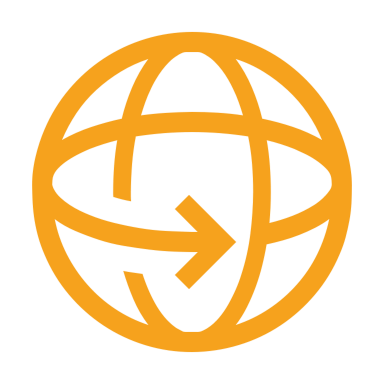 Et tiår som Endrer verdensbilde?
[Speaker Notes: Mye som skjer i verden – kan jo fortsatt bli mulighetens tiår, men det spørs om vi også ikke er inne i et tiår som endrer verdensbildet?

og da spørs det om vi ikke er inne i et tiår som 
Ikke et tår med handling, men står vi ovenfor et tiår som endrer verdensbilde?]
Unipolar verden Etter 1990
India
USA
Kina
Brasil
Russland
Saudi Arabia
[Speaker Notes: La oss si at den lille røde dotten er Norge. 

USA har siden de ble en supermakt, ungått en del av de fellene tidligere supermaktar har begått og de har holdt på makten.]
To supermakter innen 2030/40?
India
Kina
USA
EU
Saudi Arabia
Russland
Brasil
[Speaker Notes: La oss si at den lille røde dotten er Norge. 

Når kommer Kina?]
Russland vil ikke ha dette
India
Kina
USA
Europa
Saudi Arabia
Russland
Brasil
[Speaker Notes: La oss si at den lille røde dotten er Norge.]
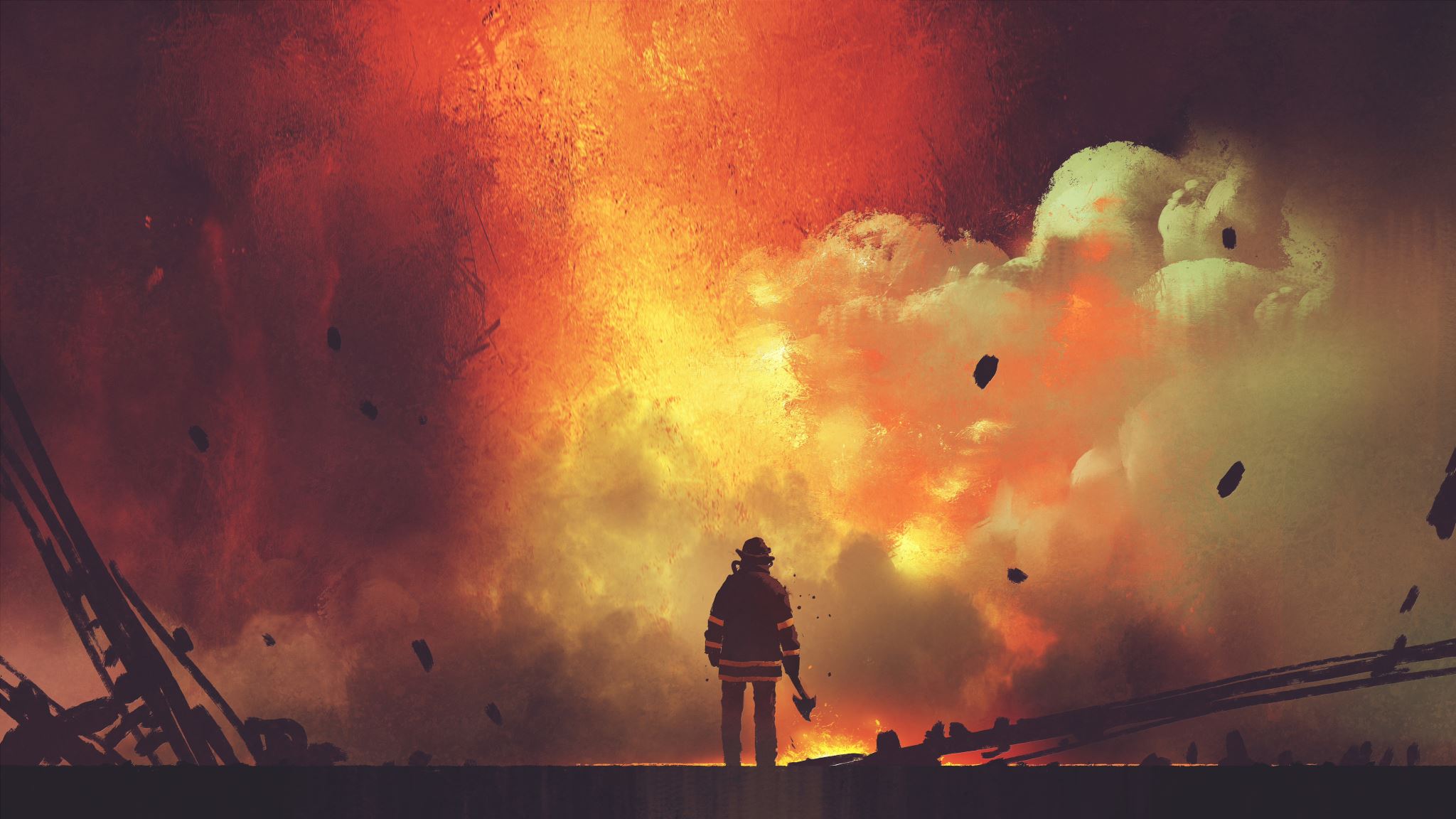 Russia invaderer Ukraina
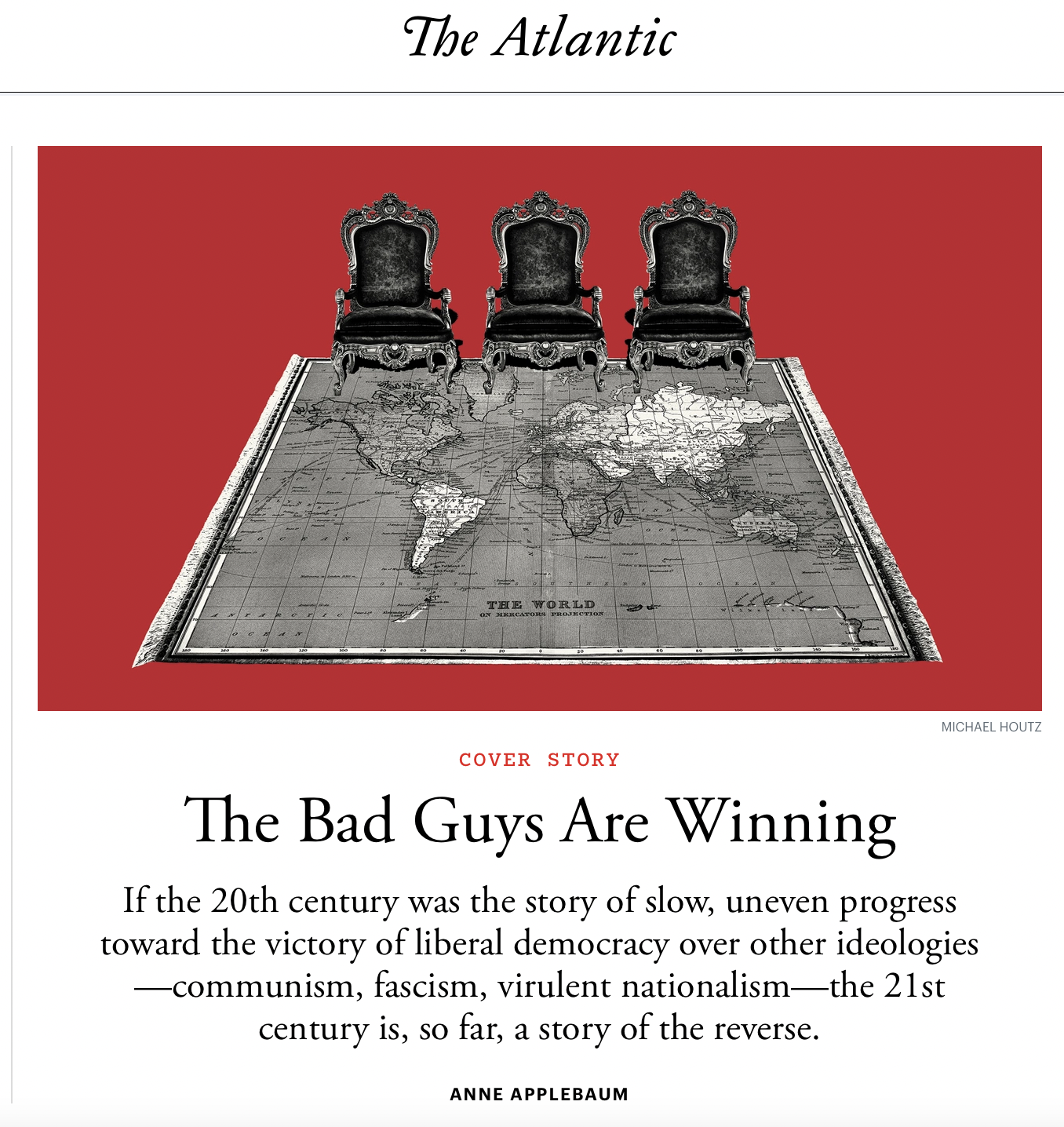 https://www.theatlantic.com/world/
[Speaker Notes: Det som skjer i Ukraina nå: Iran, Russland, Nord Korea, Kina – som støtter hverandre

Iranske droner i Ukraina. 

North Korea that is emboldend to act.]
USA + EU og Kina + Russland
Kina
USA
Saudi Arabia
EU
Russland
(Norge)
India
[Speaker Notes: Ser verden sånn ut nå? 

Hva er konsekvensene for oss i et sånt landskap?

Jeg ser fire ganske åpenbare trender eller ting som blir viktige fremover.]
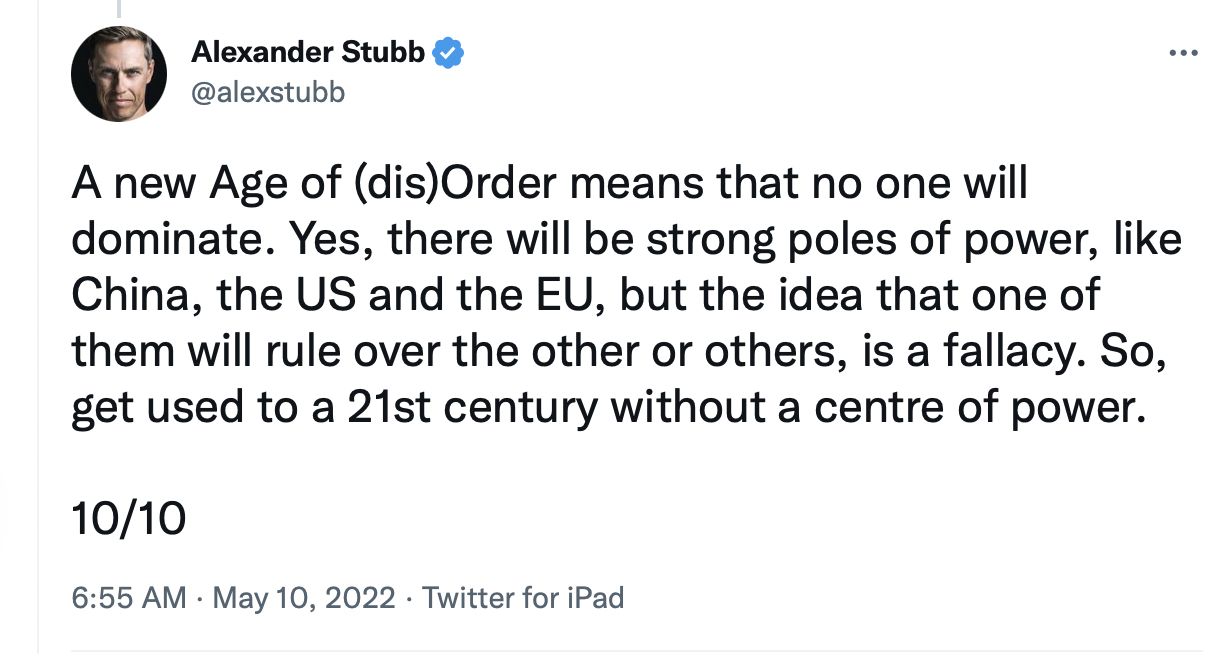 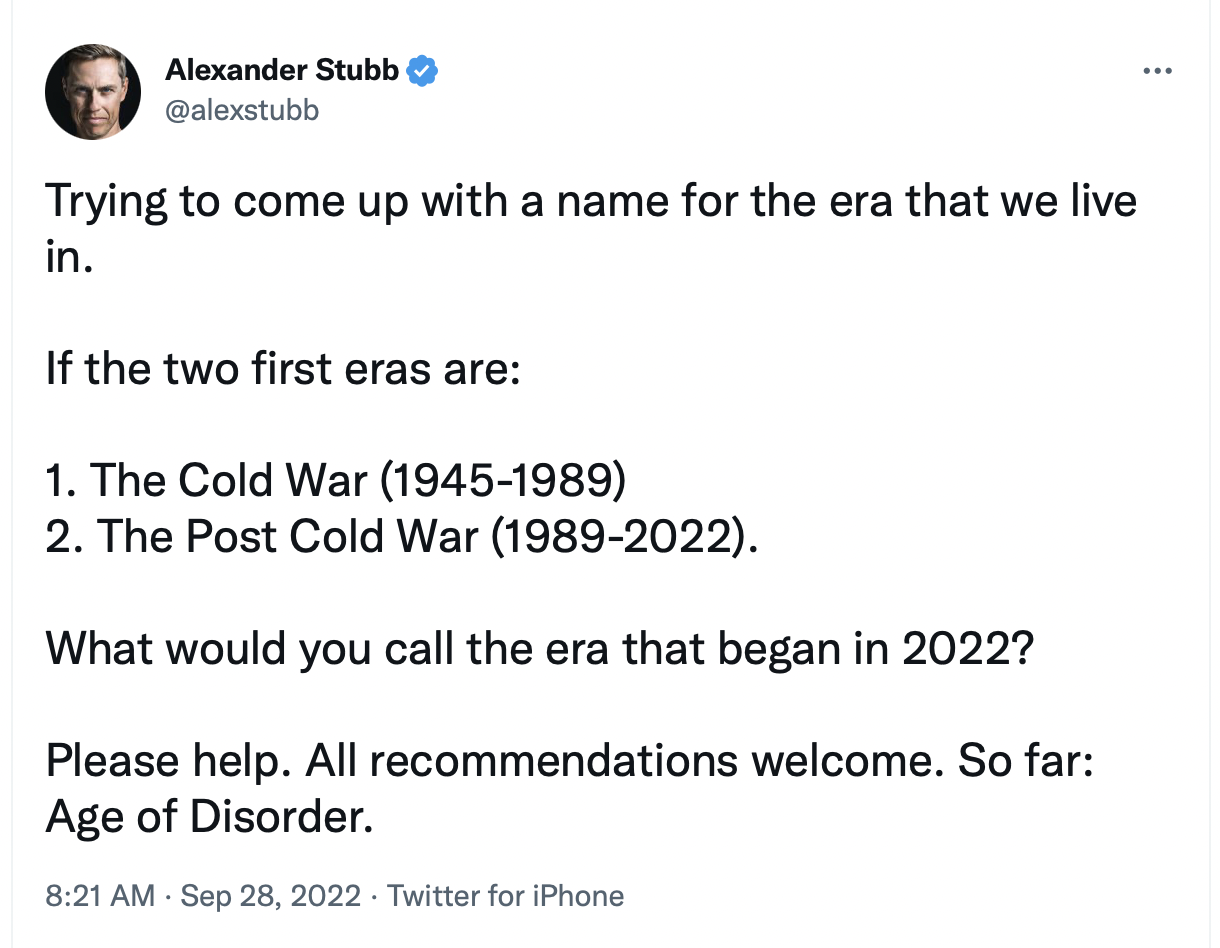 Hva blir viktig i ‘Age of disorder’?
Kina
USA
Saudi Arabia
Russland
(Norge)
EU
India
[Speaker Notes: Ser verden sånn ut nå? 

Hva er konsekvensene for oss i et sånt landskap?

Jeg ser fire ganske åpenbare trender eller ting som blir viktige fremover.]
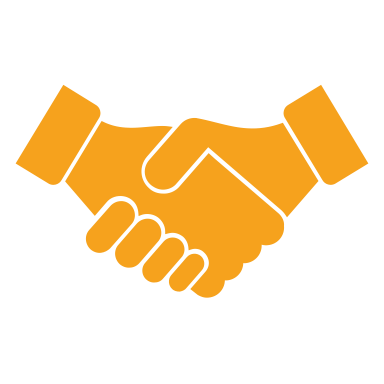 1. Allianser blir viktigere
[Speaker Notes: Økt Uro = allianser blir viktigere

Allianser har alltid vært viktig internasjonalt, men det bare øker i den ustabile verden vi lever i nå. 

Det vil derfor være økt fokus på tradisjonell aliansepolitikk.]
NATO + EU + Sanksjoner
[Speaker Notes: Men, når du i større grad må støtte deg til allianser, så må du også velge bort noe og spille innenfor de reglene som gjelder. 

Det at SV har snudd i NATO spørsmålet og Finland nå er medlem viser hvor viktig allianser blir.]
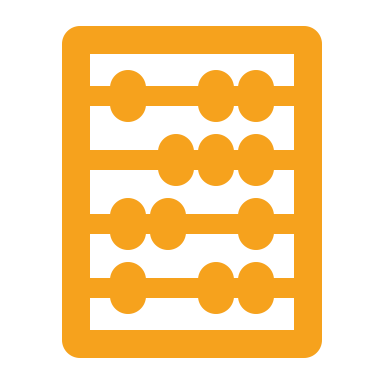 2. Fragmentert globalisering
[Speaker Notes: Får vi fragmentert globalisering?]
USA + EU og Kina + Russland
Kina
USA
Saudi Arabia
Russland
EU
India
[Speaker Notes: Blir det mer sanksjoner? Nei blir nok en del andre ting. 

Men mer proteksjonisme is coming. 

UiBs bærekrefat grier – National security as a justification for protectionism. 

Sikkerhet = proteksjonisme innenfor handelsblokkene.]
økt proteksjonisme?
https://e24.no/naeringsliv/i/Xb5aox/usa-skattepakke-kan-bety-krise-for-norsk-batteriindustri-kan-ikke-bare-kreve-og-klage
[Speaker Notes: Noen aktører har også sett sitt snitt i å innføre store subsidepakker. 

IRA må EU og Norge ta stilling til.]
Denne fragmenteringen gjør langtidsplanlegging vanskelig
[Speaker Notes: Davås årsmøte handlet om denne fragmenteringen 

Langtidsplanlegging – og en langtidsforståelse av hvordan øknomien nå omstrukturere seg etter dette litt mer fragmenterte nyhetsbildet.

Det ligger masse muligheter her – men det er også]
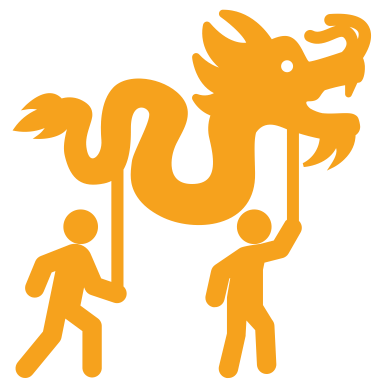 3. Forholdet til kina
[Speaker Notes: Får vi fragmentert globalisering?]
To supermakter innen 2030/40?
India
Kina
USA
EU
Saudi Arabia
Russland
Brasil
[Speaker Notes: Så i sted den store debatten har vært om vi får 2 supermakter innen 2030.]
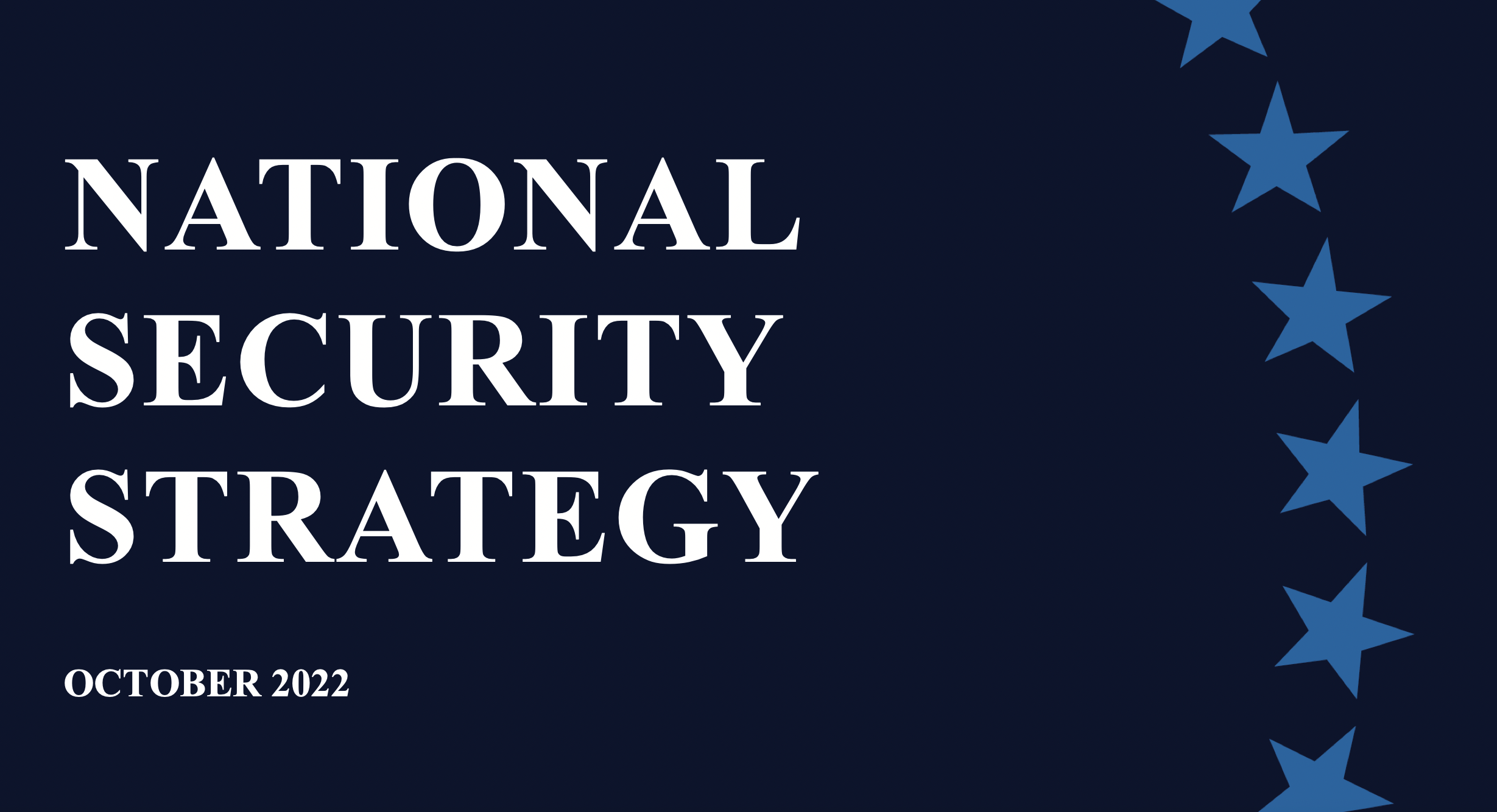 https://www.whitehouse.gov/wp-content/uploads/2022/10/Biden-Harris-Administrations-National-Security-Strategy-10.2022.pdf
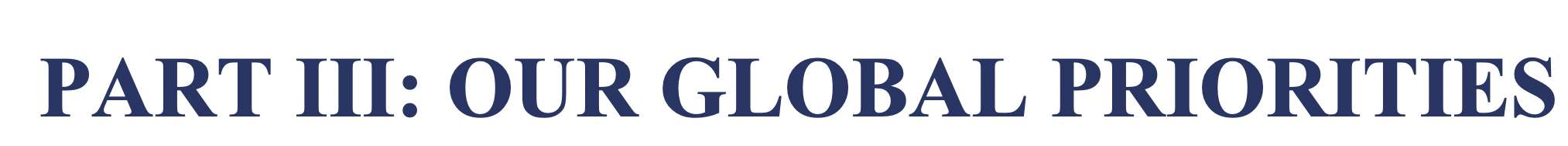 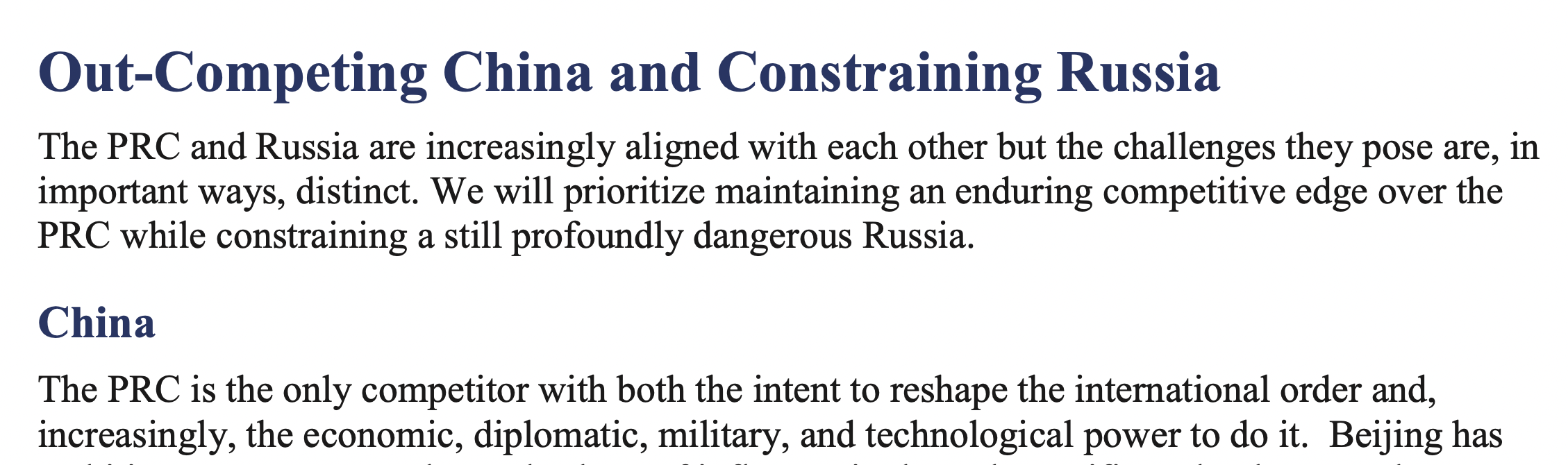 https://www.whitehouse.gov/wp-content/uploads/2022/10/Biden-Harris-Administrations-National-Security-Strategy-10.2022.pdf
[Speaker Notes: Trekk inn rapport fra 2012 – og global fusion senario, hvor USA og Kina sammarbeider.]
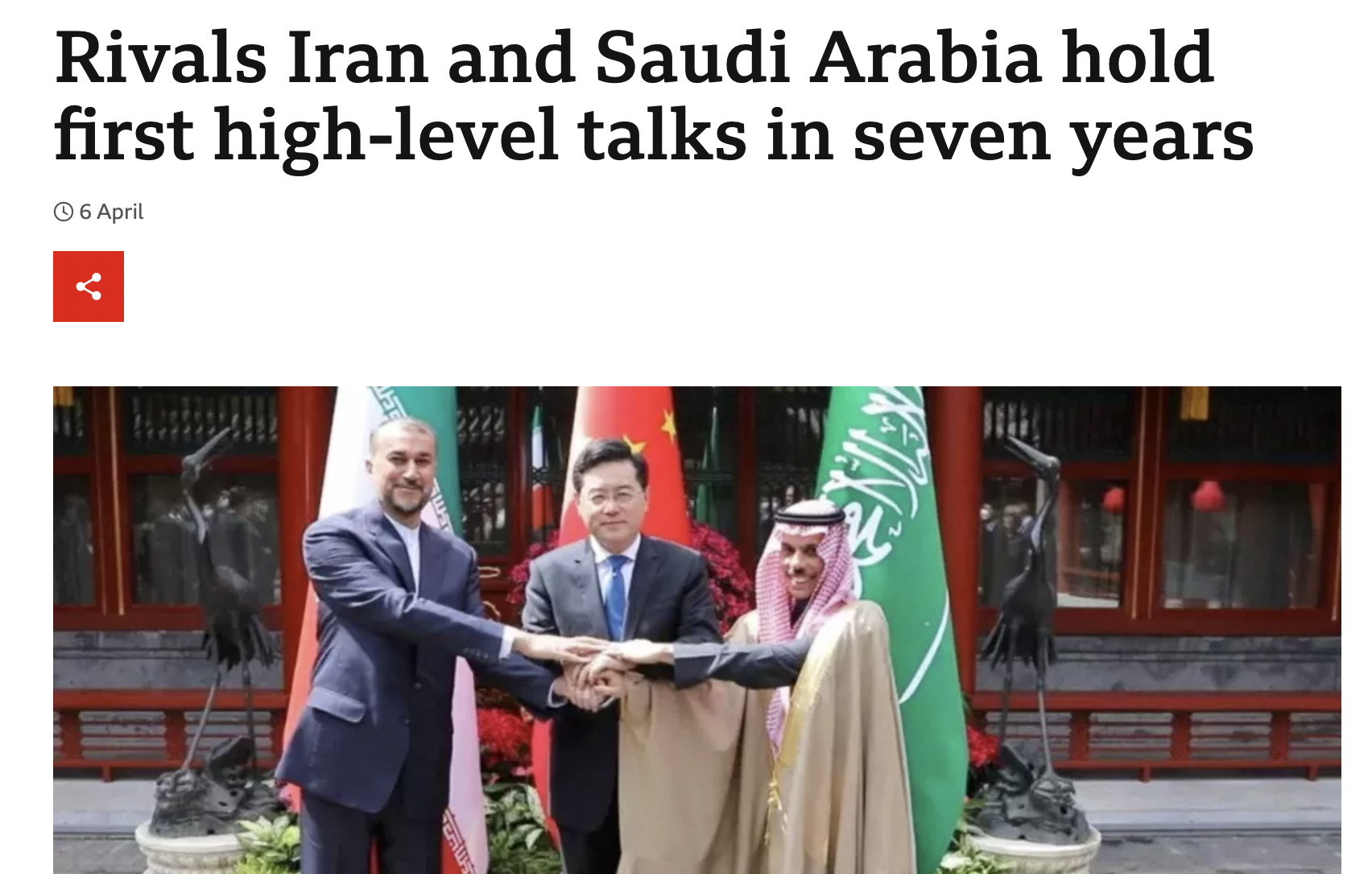 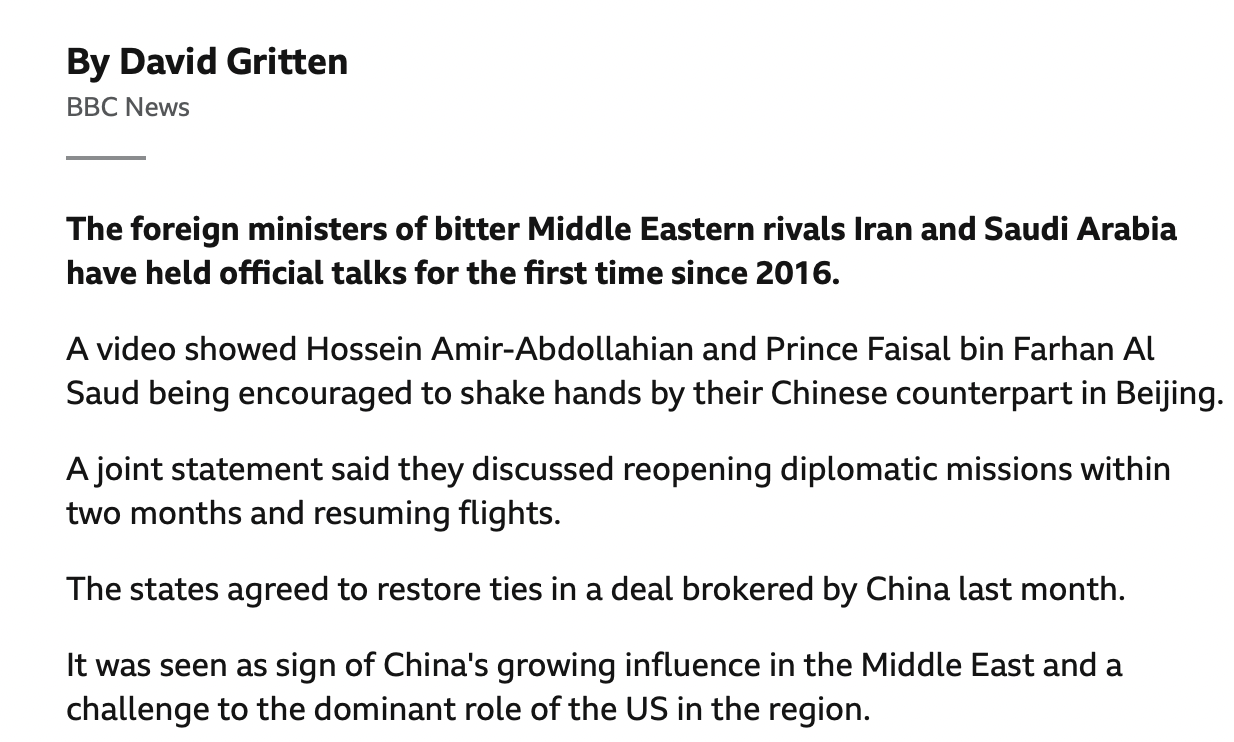 https://www.bbc.com/news/world-middle-east-65197717
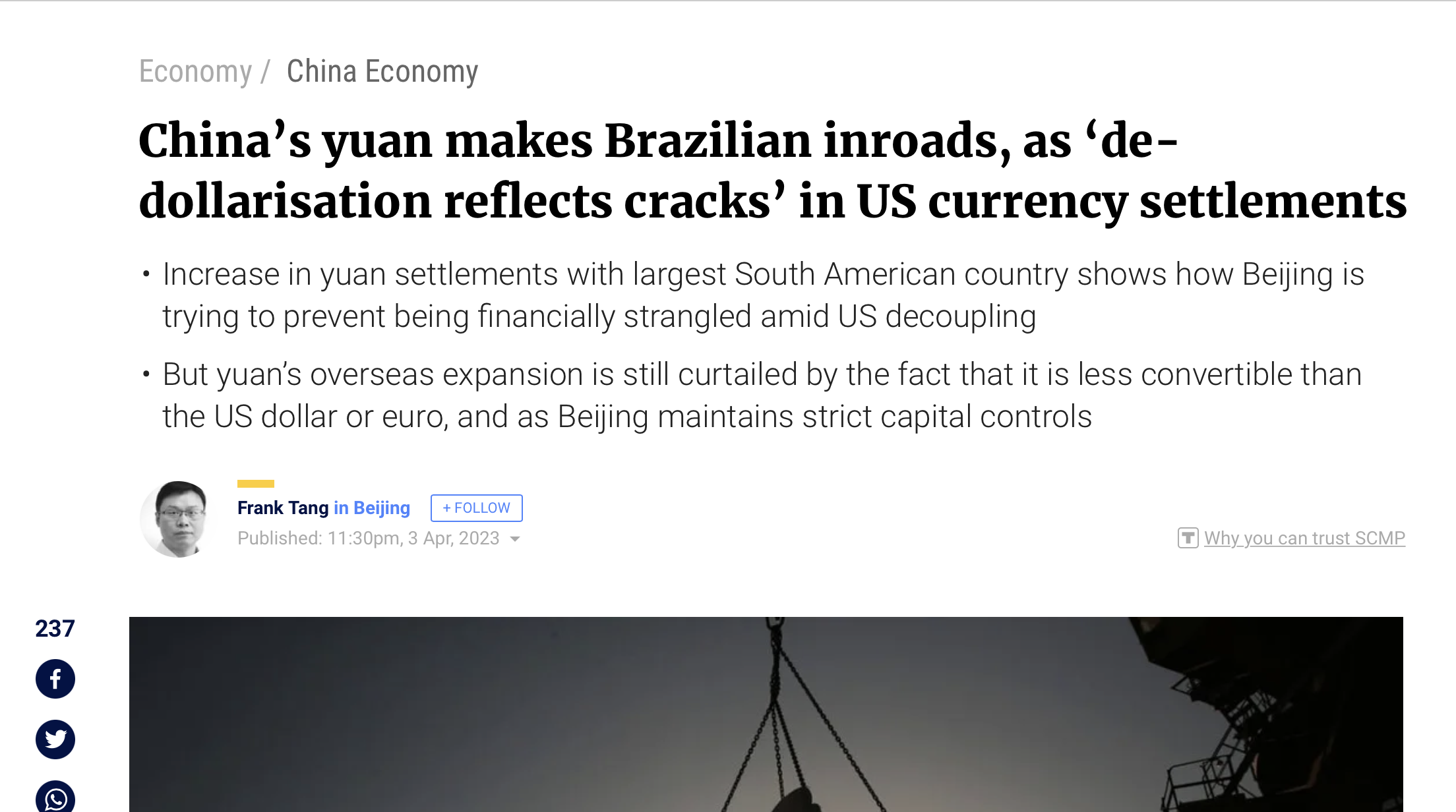 https://www.scmp.com/economy/china-economy/article/3215857/chinas-yuan-makes-brazilian-inroads-de-dollarisation-reflects-cracks-us-currency-settlements
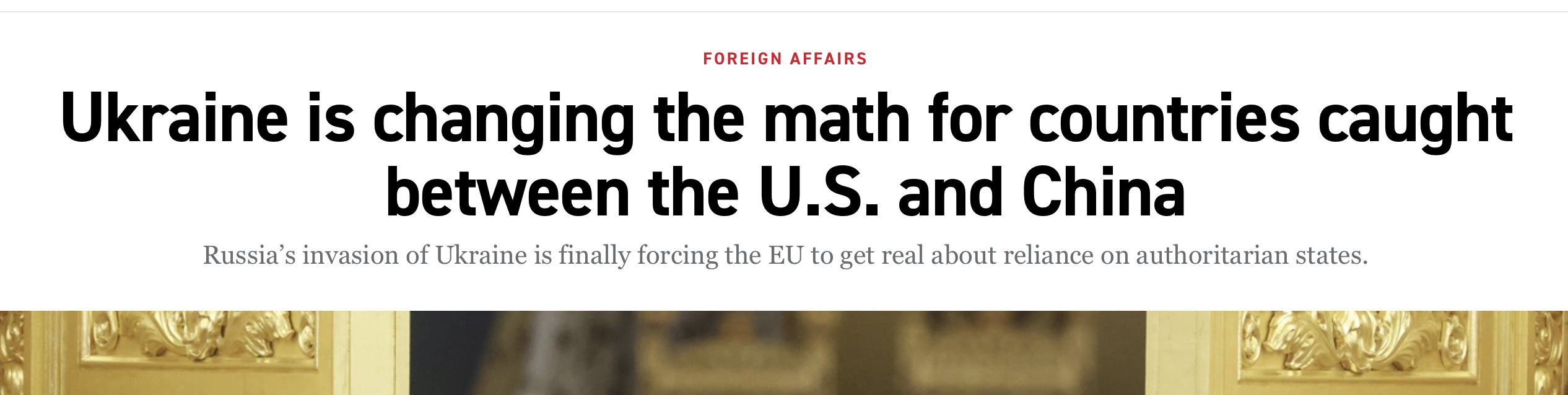 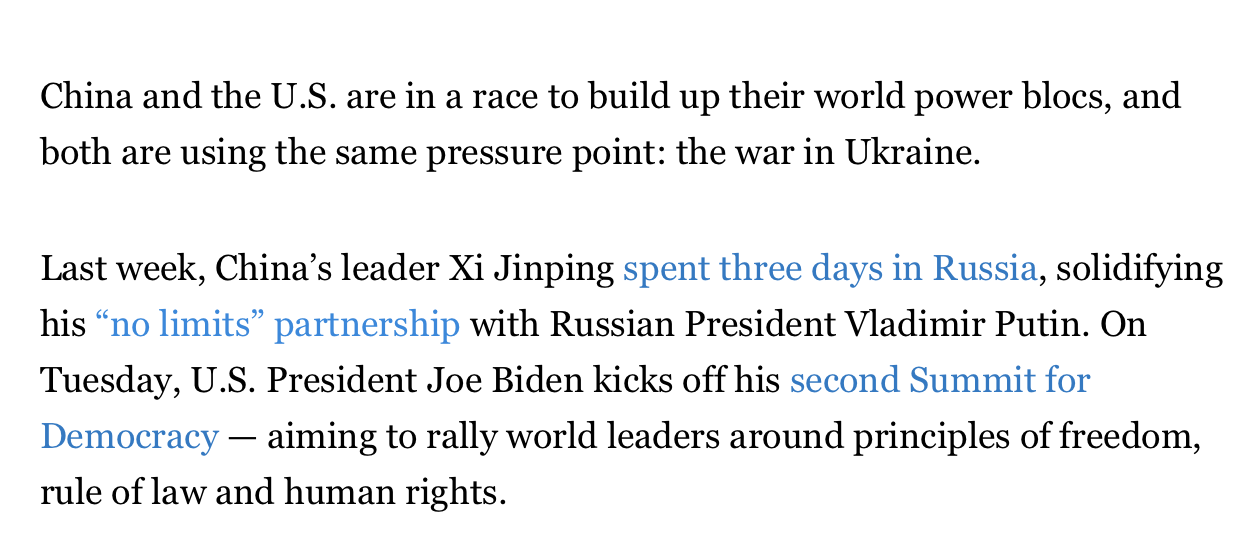 https://www.politico.com/news/2023/03/28/allies-against-china-europe-putin-xi-00089077
[Speaker Notes: Uventet effekt av krigen i Ukraina er at det setter oss i en større Kina squeez, enn det vi var i før.]
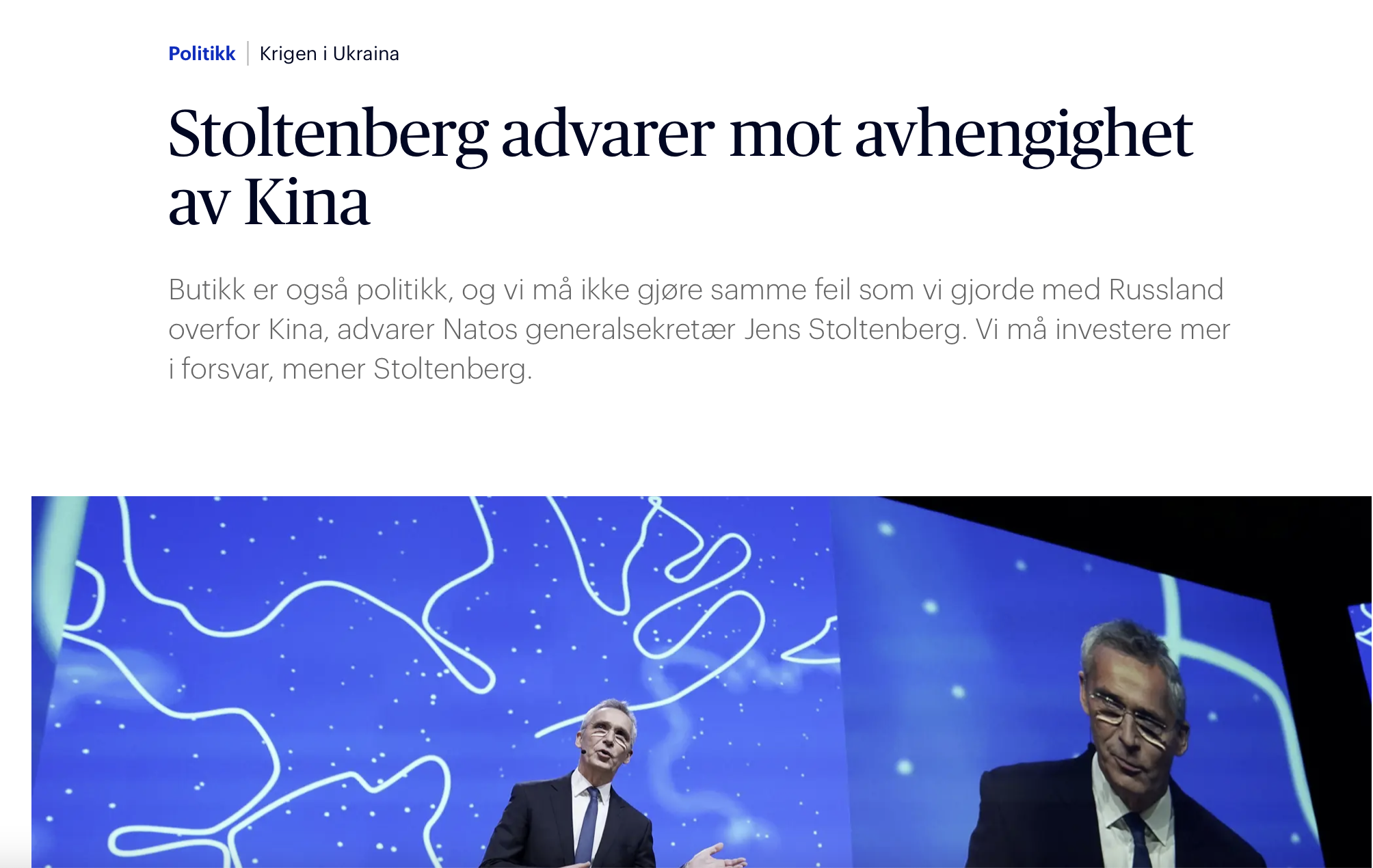 https://www.aftenposten.no/norge/politikk/i/ve6odB/stoltenberg-advarer-mot-avhengighet-av-kina
[Speaker Notes: Dette kan bli en fryktelig vanskelig politisk og øknomisk squeez i årene som kommer.]
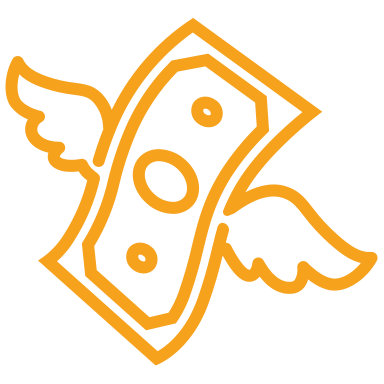 4. Svekket økonomisk handlingsrom og demokratier under press
[Speaker Notes: Jeg kunne fokusert mye på populisme – men i dag velger jeg å gripe fatt i øknomisk handlingsrom.]
Krigen i Ukraina som en akselerator for politisk og økonomisk uro
[Speaker Notes: Fordi at krigen i Ukraina og verdensbildet er i endring, så påvirker det disse 3 pene – blir større økonomisk uro.]
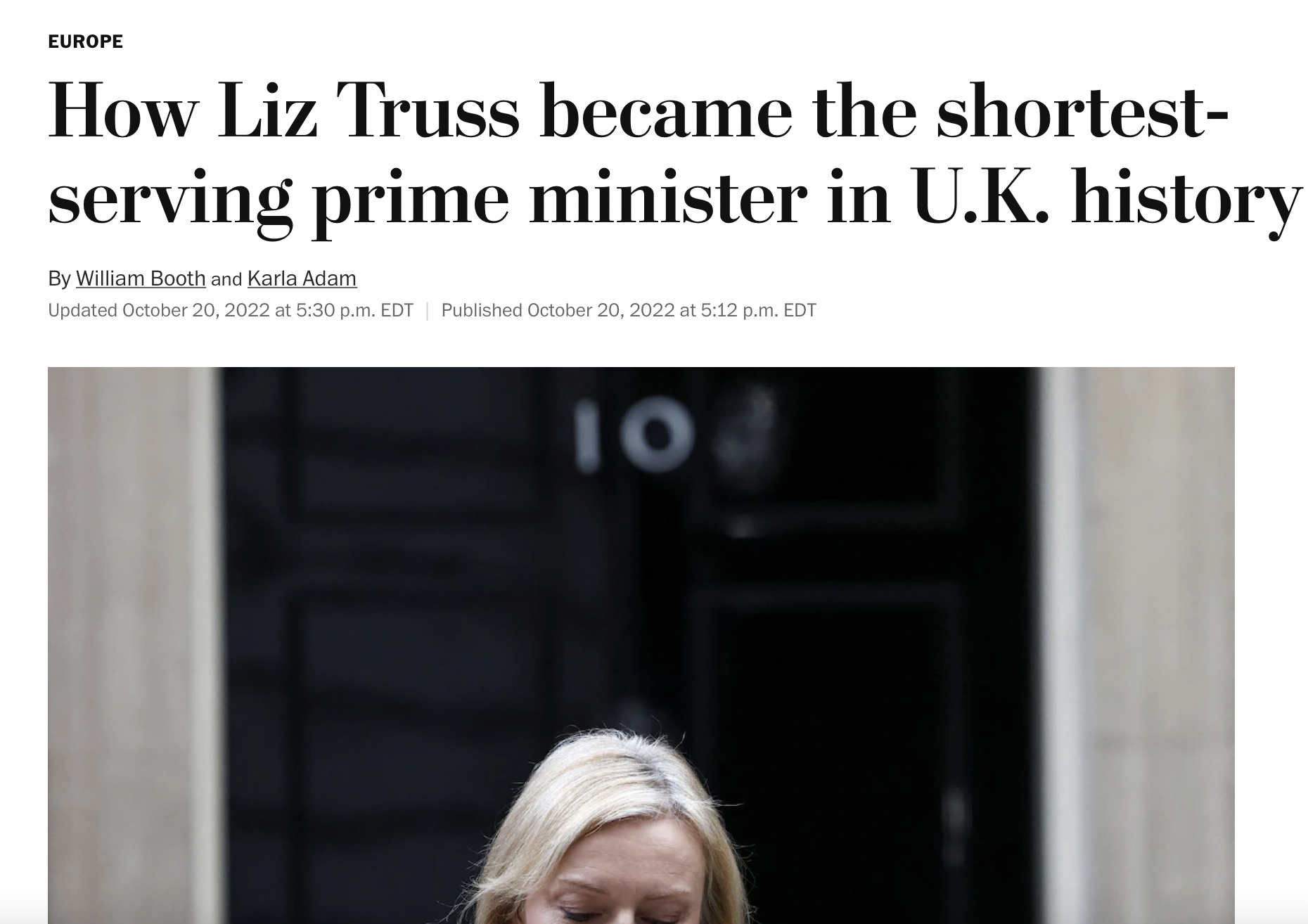 Politiske kriser virker å gå fortere i denne ustabile tidsalderen
https://www.washingtonpost.com/world/2022/10/20/liz-truss-shortest-prime-minister-uk/
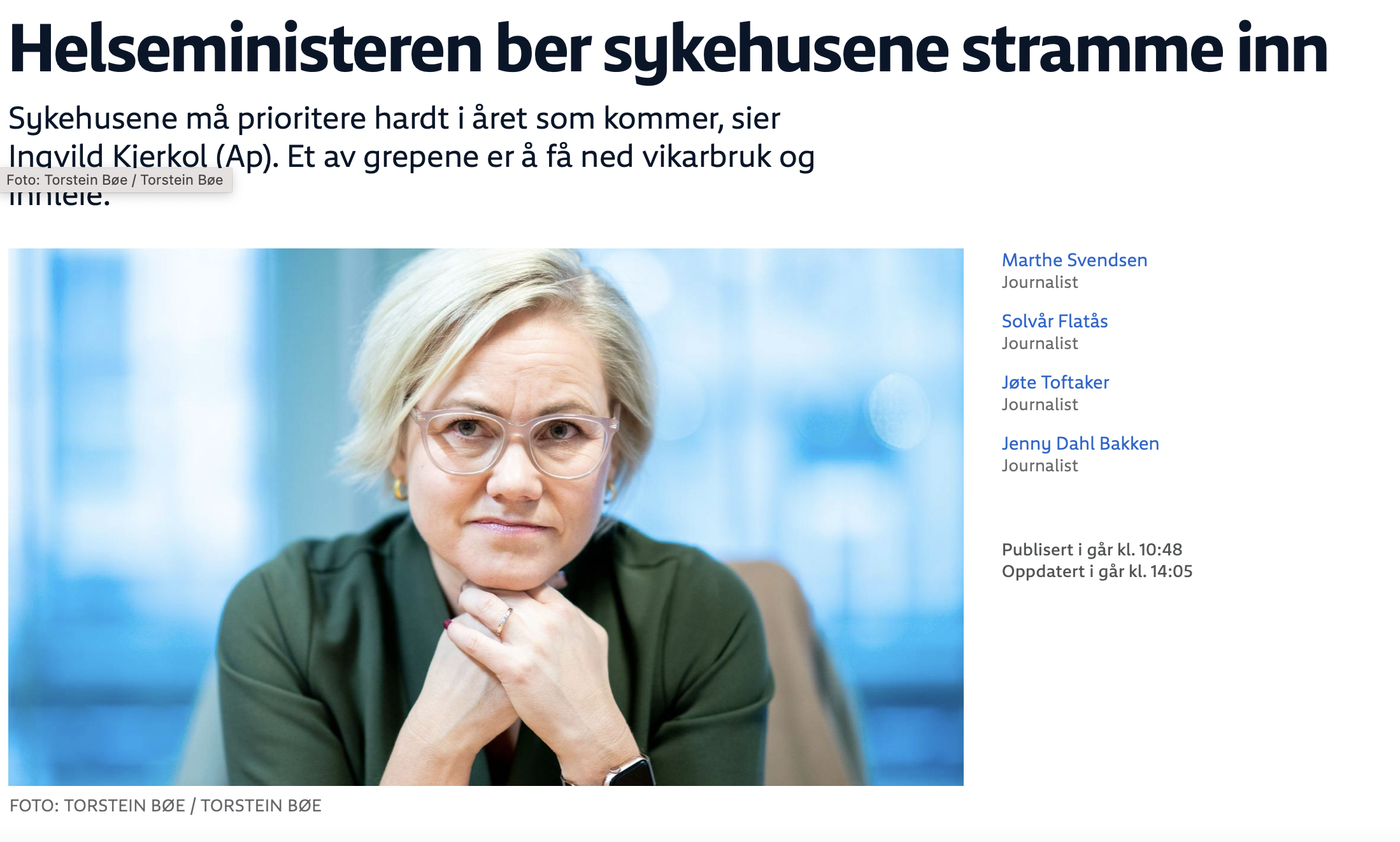 https://www.nrk.no/trondelag/helseminister-ingvild-kjerkol-_ap_-ber-sykehusene-stramme-inn-vikarbruken-1.16259660
[Speaker Notes: Hva gjør det med skattepolitikken vår? Eiendomsskatt? Norsk øknomi og hvordan vi finansierer velferdsstaten?

Lever i en rar økonomisk tid – inflasjonn, svak krone etc.]
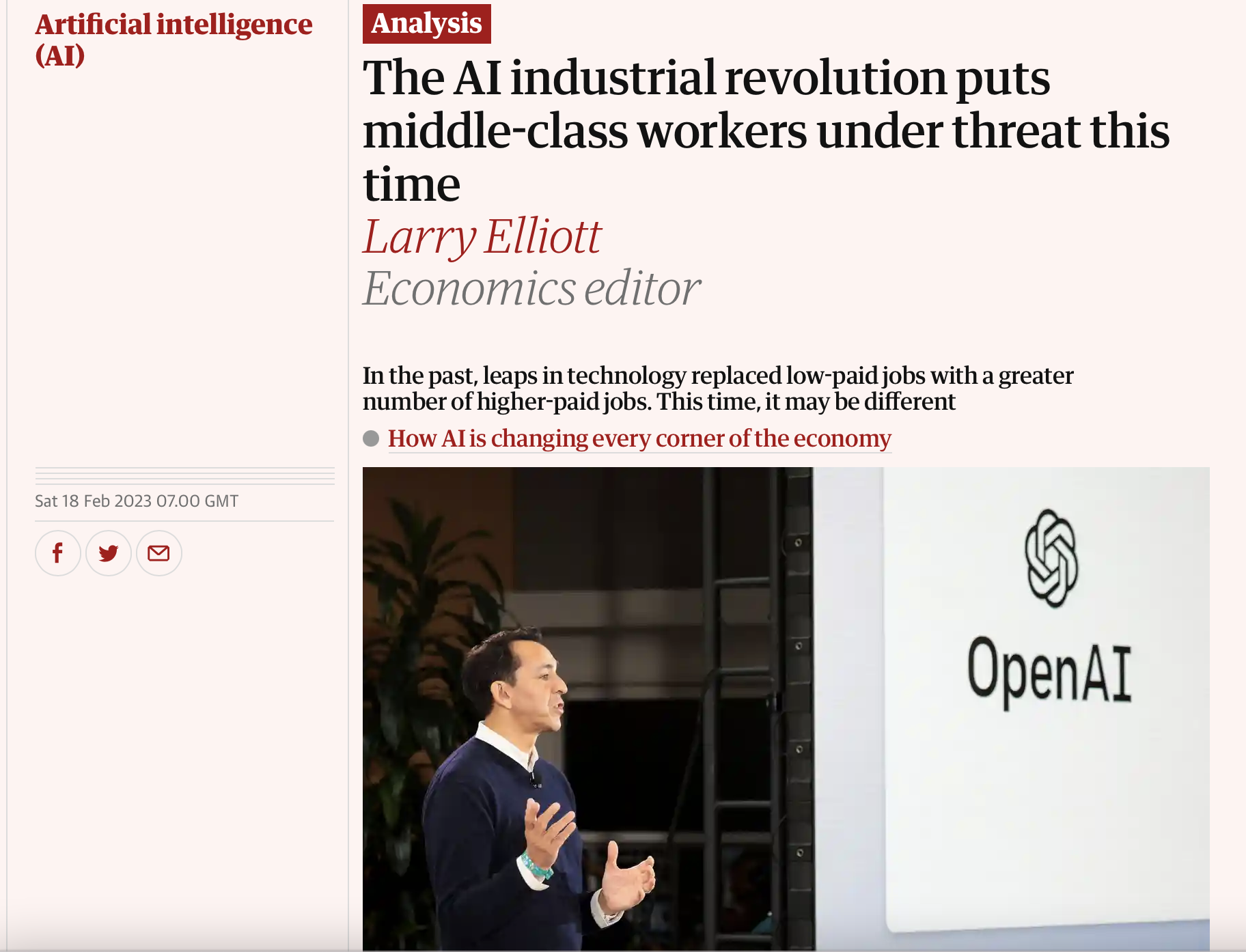 https://www.theguardian.com/technology/2023/feb/18/the-ai-industrial-revolution-puts-middle-class-workers-under-threat-this-time
[Speaker Notes: Og det blringer meg også til AI.

Som så absolutt kan være med å løse en del av det økonomiske utfordringene vi står ovenfor men. Men vi må også tenke nøye gjennom hvordan AI kommer til å utfordre og omstille arbeidslivet vårt i løpet av de neste årene. 

I del 3 av denne konferansen, skal handle om et inkluderende arbeidsliv – som er noe jeg virkelig brenner for. Jeg har dysleksi.

Det at AI nå kommer for fult, gjør det til et enda viktigere tema - hvordan sikkrer vi arbeidsstyrken i møte med så mye endring.

Veldig for AI om det kan gi meg mer fritid, og hjelpe folk med lese og skrivevansker inn i arbeidslivet.]
Norge i en urolig tid
Kina
USA
Saudi Arabia
Russland
(Norge)
EU
India
[Speaker Notes: Nå har jeg forsøkt å gi dere et stort bilde, av de endringene vi ser i verden.

Så får vi se hvor riktig analysen blir. Men, er det en ting jeg er ganske så sikker på, og en ting jeg vil at dere skal ta ut av dette foredraget, så er det dette:

I en verden hvor så mange brikker virker å være i spill, er det dette vi trenger.]
MEN, vi skal fortsatt løse disse problemene
[Speaker Notes: Hvordan endrer det som skjer i verden forutsettningene våre for å løse disse problemene?

Vi må gjøre mer med mindre, og løse de akutte krisene vi står i nå, samtidig som vi griper fatt i disse langsiktige]